PERILAKU ORGANISASI
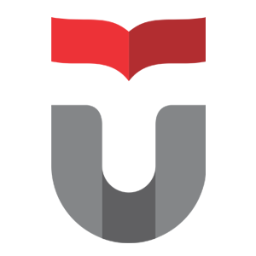 Bab viii
Dari Konsep Menjadi Penerapan
Desain pekerjaan adalah suatu cara dimana elemen-elemen dalam suatu pekerjaan diorganisasi. Model karakteristik pekerjaan adalah suatu model yang mengusulkan bahwa suatu pekerjaan dapat digambarkan dalam bentuk lima dimensi utama pekerjaan. Model karakteristik pekerjaan diantaranya keahlian yang bervariasi, identitas tugas, signifikansi tugas, kemandirian, dan umpan balik.
Pekerjaan Dapat Di Desain Ulang
Ada beberapa cara untuk menempatkan JCM ke dalam plastik untuk membuat pekerjaan menjadi lebih memotivasi.
Rotasi pekerjaan adalah pergeseran pekerja secara berkala dari satu tugas ke tugas lainnya.
Pengayaan pekerjaan adalah ekspansi pekerjaan secara vertikal.
Alternatif Pengaturan Kerja
Pendekatan lainnya mengenai motivasi adalah untuk mengubah pengaturan kerja dengan jam kerja yang flextime, pembagian pekerjaan, atau bekerja jarak jauh.
Flextime adalah jam kerja yang fleksibel.
Pembagian pekerjaan adalah suatu pengaturan yang memungkinkan dua individu atau lebih untuk membagi pekerjaan yang memiliki jam kerja 40 jam dalam seminggu.
Bekerja jarak jauh adalah pekerjaan yang dilakukan dari rumah sedikitnya dua hari dalam seminggu dengan menggunakan komputer yang terhubung dengan kantor perusahaan.
Keterlibatan Kerja
Keterlibatan kerja adalah suatu proses partisipatif yang menggunakan input yaitu para pekerja dan dimaksudkan untuk meningkatkan komitmen pekerja kepada kesuksesan organisasi. Logikanya adalah bahwa apabila kita melibatkan para pekerja dalam keputusan yang mempengaruhi mereka dan meningkatkan kemandirian serta mengendalikan kehidupan kerja mereka, mereka akan menjadi termotivasi, lebih berkomitmen pada organisasi, lebih produktif, dan lebih terpuaskan dengan pekerjaan mereka.
Contoh – contoh Keterlibatan Kerja
Manajemen partisipatif adalah suatu proses dimana para bawahan berbagi derajat kekuasaan pengambilan keputusan yang signifikan dengan para atasan langsung. Partisipasi representatif adalah suatu proses dimana para pekerja berperan serta dalam pengambilan keputusan organisasi melalui sekelompok kecil representatif pekerja.
Menggunakan Imbalan Untuk Memotivikasi Para Pekerja
Menciptakan suatu struktur gaji
Memberikan imbalan kepada para pekerja melalui program pembayaran gaji yang bervariabel
Mengembangkan suatu paket manfaat
Program penghargaan pekerja
TERIMAKASIH
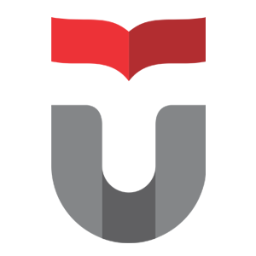